Brief UX - [nom du sujet]
Persona - Qui ?
Parcours - Quand ?
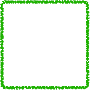 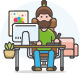 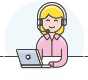 Nom
Nom
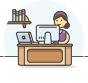 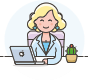 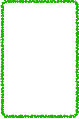 Nom
Nom
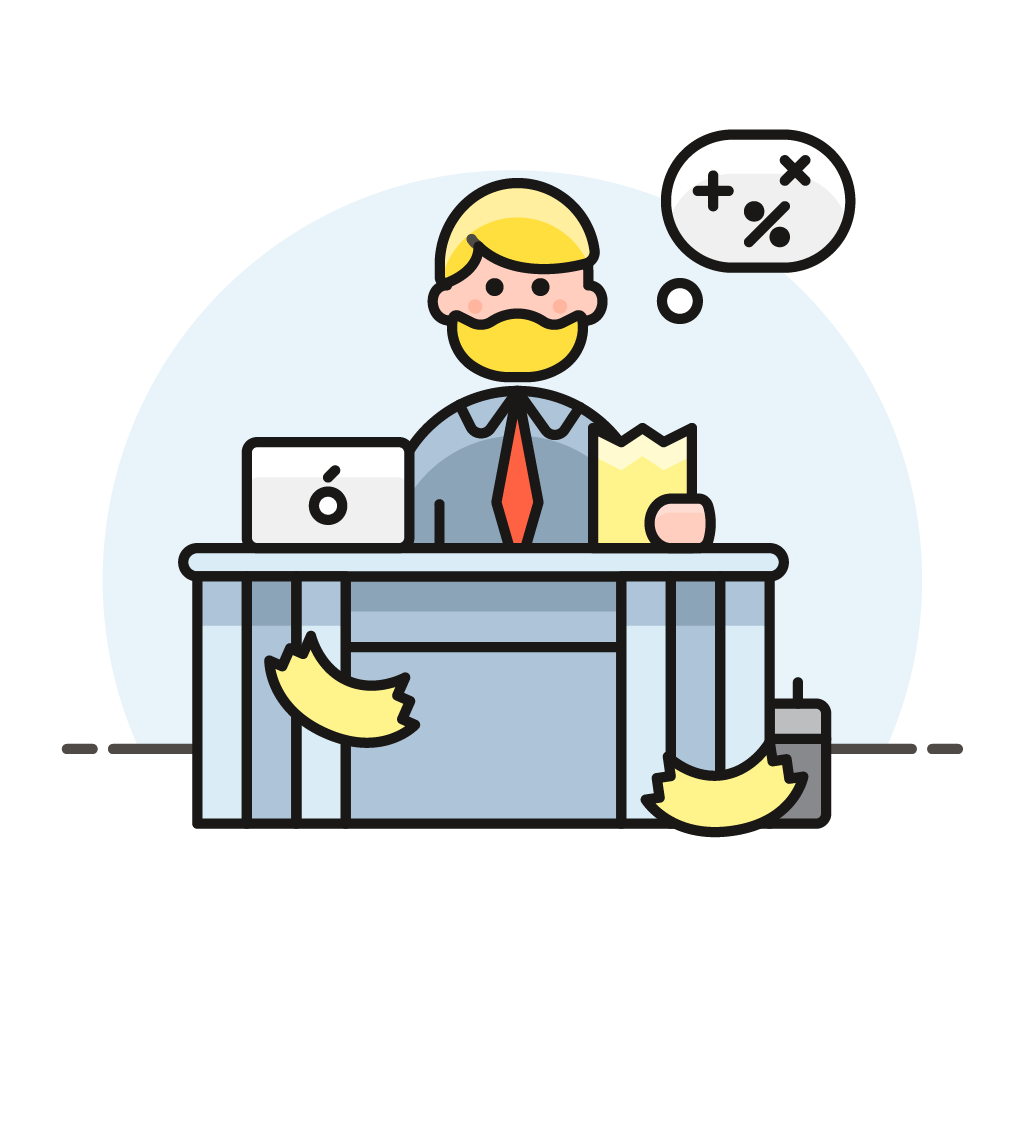 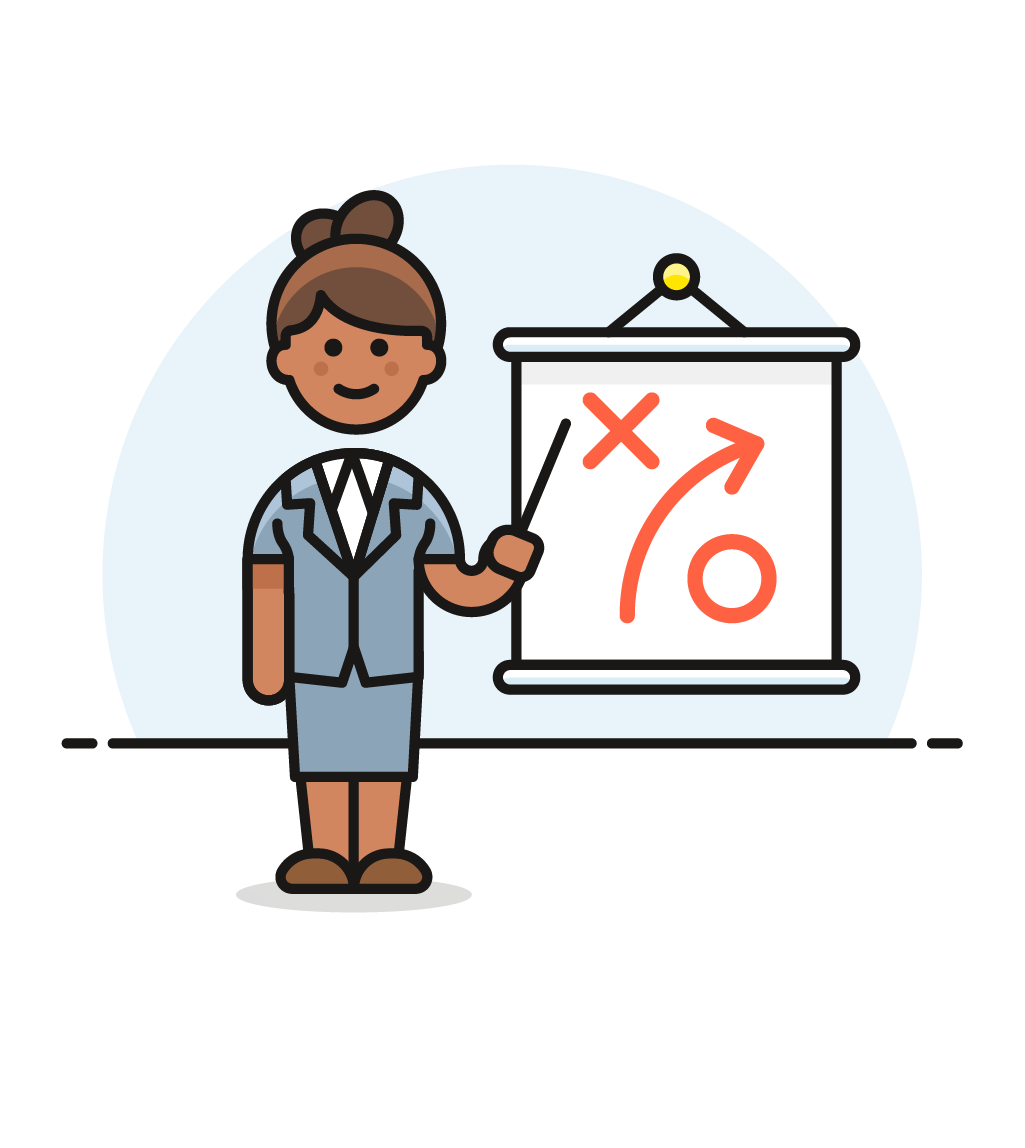 Nom
Nom
Décrivez le parcours utilisateur et sélectionnez la partie concernée.
Sujet - Expliquez en une phrase la problématique
Lorem ipsum
Pour répondre à quels besoins, quels objectifs, quels problèmes ?
Quelles sont les stories liées ?
- Lorem ipsum
Lorem ipsum
…
…
Brief UX - [nom du sujet]
Quelles informations ou actions sont demandées à l’utilisateur ?
Quelles informations sont affichées par l’application ?
Champs saisis
Actions possibles
…
Documents annexes : Exemple de Brief Projet, d’analyse secteur,…
Documents annexes : Modèle de base de données
Niveau de détails attendu
Planing
Charge estimée :
x jours
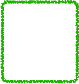 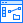 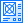 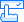 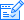 Début le :
Fin le :
ZoningIdéation
Wireframe
Maquette
Spécifications
Quels sont les écrans impactés ?
Résultat
Lorem ipsum
Lorem ipsum
Retours UX - [nom du sujet]
Écrans concernés
Quelles problématiques métiers sont manquantes ou mal exprimées et pourquoi ?
Copies d’écrans
Lorem Ipsum
Quelles sont les informations, les actions qui semblent manquer ou qui sont en trop ?
Lorem ipsum
Questions diverses
Lorem ipsum